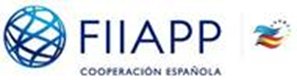 Organigrama FIIAPP
Noviembre 2022
Dirección 
Anna Terrón
Auditoría Interna y Control de Riesgos

Laura Gonzalvo
Secretaría General
Inmaculada Zamora
Gerencia
María Luz González Pastor
Unidad de Gestión del Conocimiento



Ignacio Soleto
Gestión Económica





Ana Mª García
Transformación Digital y Eficiencia Tecnológica 




Daniel Matulis
Estrategia y Comunicación




Tobias
Jung
RRHH y Organiz.




Ana Mª Serrano
Servicios
Jurídicos y Generales




Alicia Rodríguez
Desarrollo Económico y Medio Ambiente


Sonsoles Mories
Seguridad, Paz y Desarrollo

Miguel de Domingo

Lourdes Sartorius
Justicia y Estado de Derecho



Mariano
Guillén
Admón. Pública y Asuntos Sociales


Peggy Martinello
Jefe/a de Área
Vicente Palacios
Jefe/a de Área
Alicia García
Jefe/a de Área
Silvia Sánchez
Esther Sánchez
Jefe/a de Área
--
COOPERACIÓN TÉCNICA PÚBLICA
Oficina de Bruselas